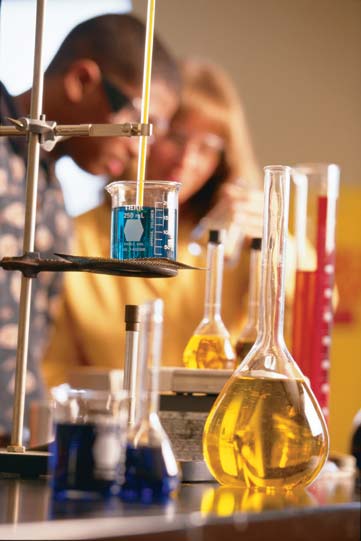 Biology Chapter 2
Chemistry 
In 
Biology
KEY CONCEPTEnzymes are catalysts for chemical reactions in living things.
Objectives for section 2-5
Explain the effects of a catalyst on activation energy.
Elaborate on how enzymes allow chemical 					  reactions to 				      occur.
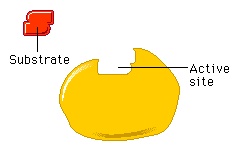 A catalyst lowers activation energy.
Catalysts are substances that speed up chemical reactions.
decrease activation energy
increase reaction rate (speeds it up)
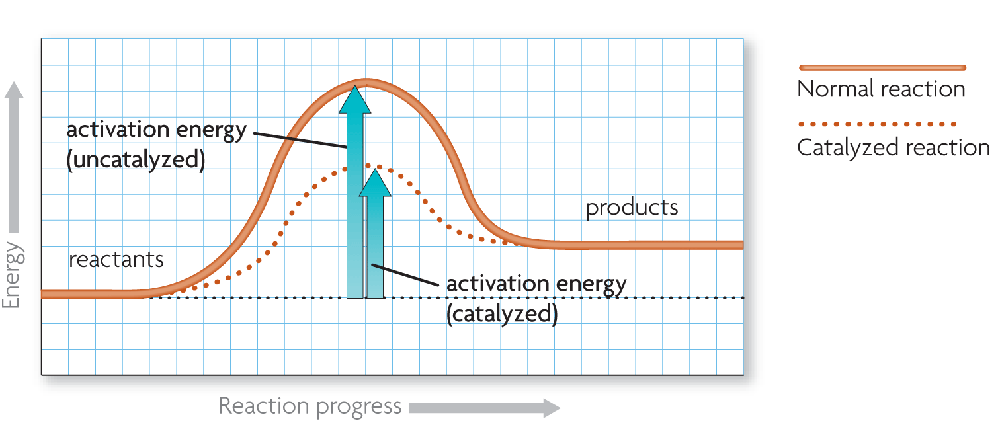 Enzymes allow chemical reactions to occur under tightly controlled conditions.
Enzymes are catalysts in living things.
Enzymes are needed for almost all processes.
Most enzymes are proteins.
Disruptions in homeostasis can prevent enzymes from functioning.
Enzymes function best in a small range of conditions.
An enzyme’s function depends on its structure.
Changes in temperature and pH can break hydrogen bonds.
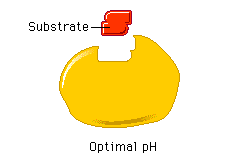 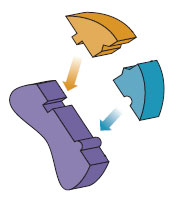 substrates (reactants)
enzyme
Substrates bind to anenzyme at certain places called active sites.
An enzyme’s structure allows only certain reactants to bind to the enzyme.
substrates
active site
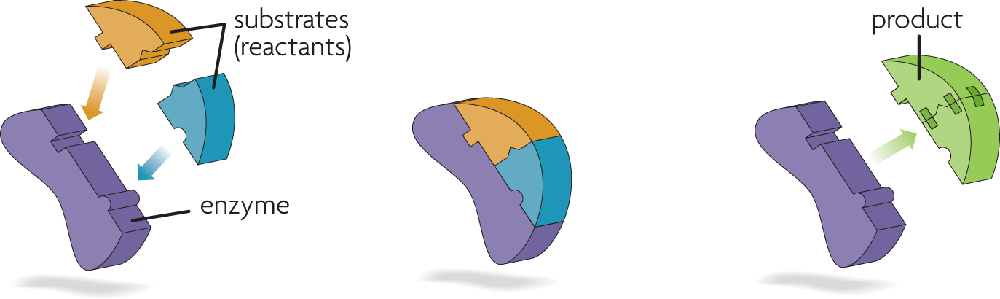 Substrates bind to anenzyme at certain places called active sites.
The enzyme bringssubstrates together and weakens their bonds.
The catalyzed reaction formsa product that is releasedfrom the enzyme.
The lock-and-key model helps illustrate how enzymes function.
substrates brought together
bonds in substrates weakened
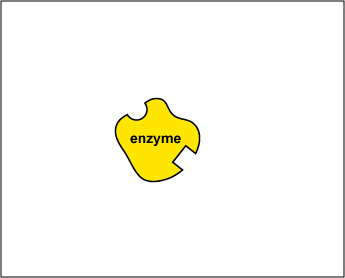 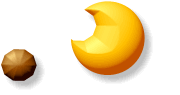 Quick Quiz Time!
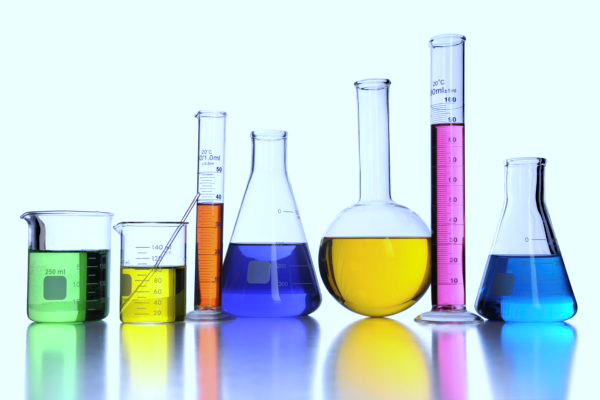 Each question will 			  be worth 2 points
You may NOT talk and/or communicate with a classmate
Scores will be collected and recorded at the end of the chapter
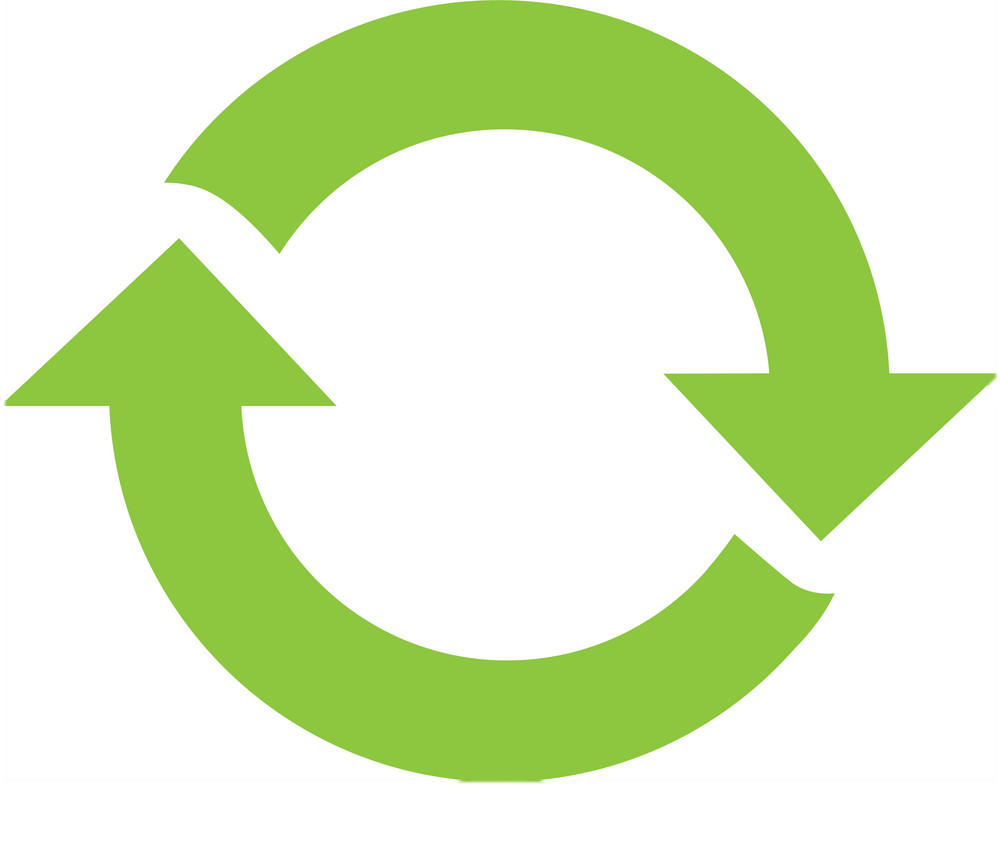 Trade your paper with a non-lab partner